Mathematics
Exploring the components of numbers within 100
Miss Hughes
Independent Task
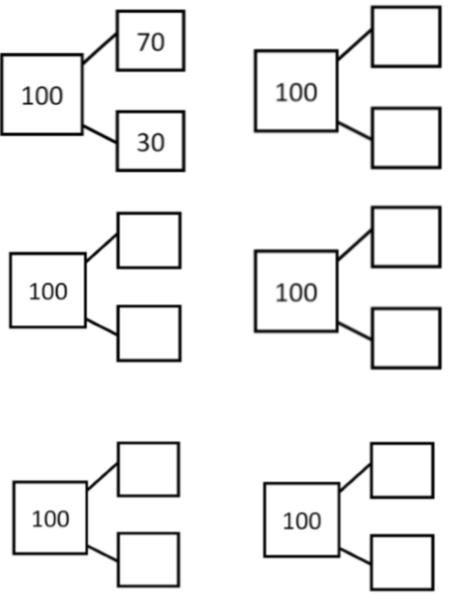 How many different ways can you make 100
using multiples of ten?
Can you find all the combinations?
‹#›
Independent Task
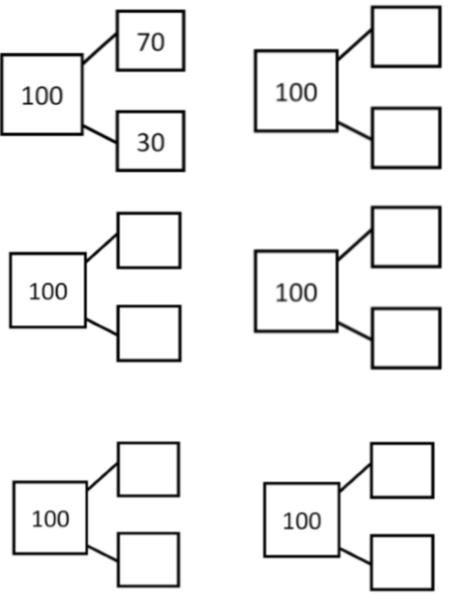 60
40
How many different ways can you make 100
using multiples of ten?
Can you find all the combinations?
90
50
10
50
80
100
20
0
‹#›